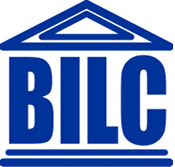 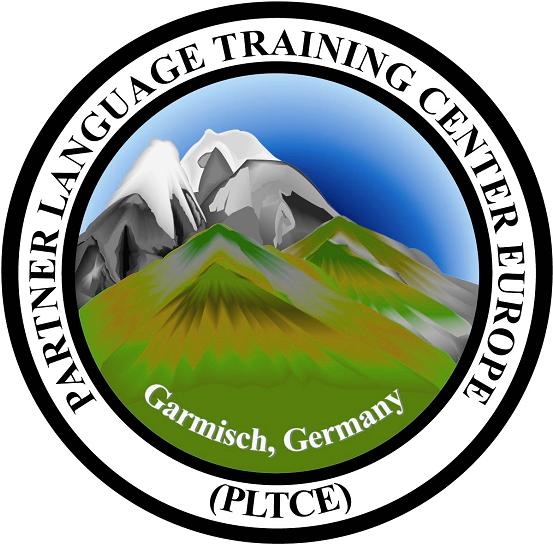 Navigating the Language of E-Learning
by Peggy Garza
Associate BILC Secretary
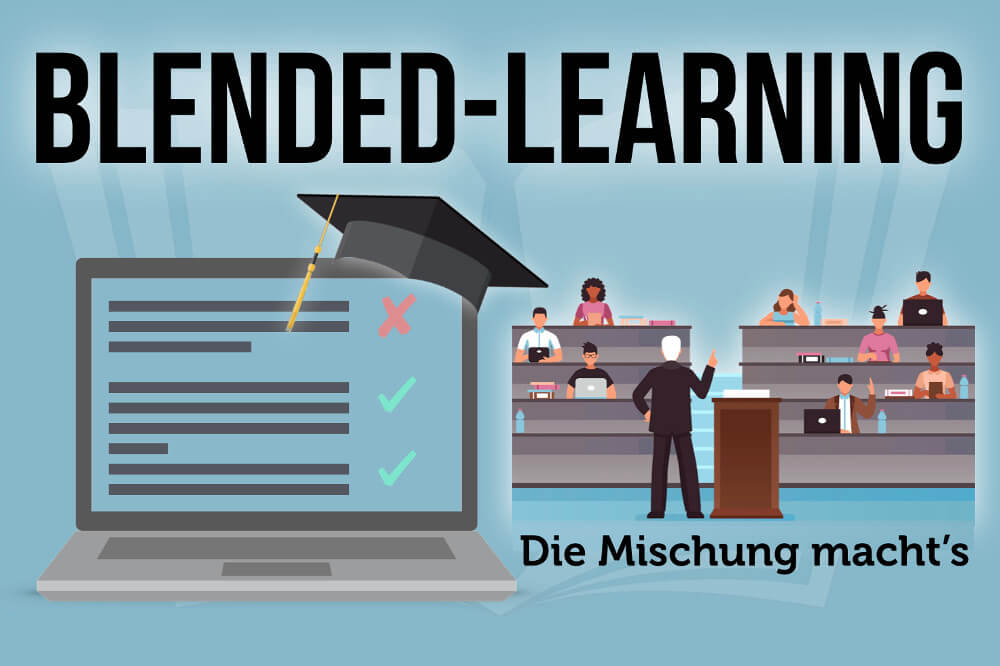 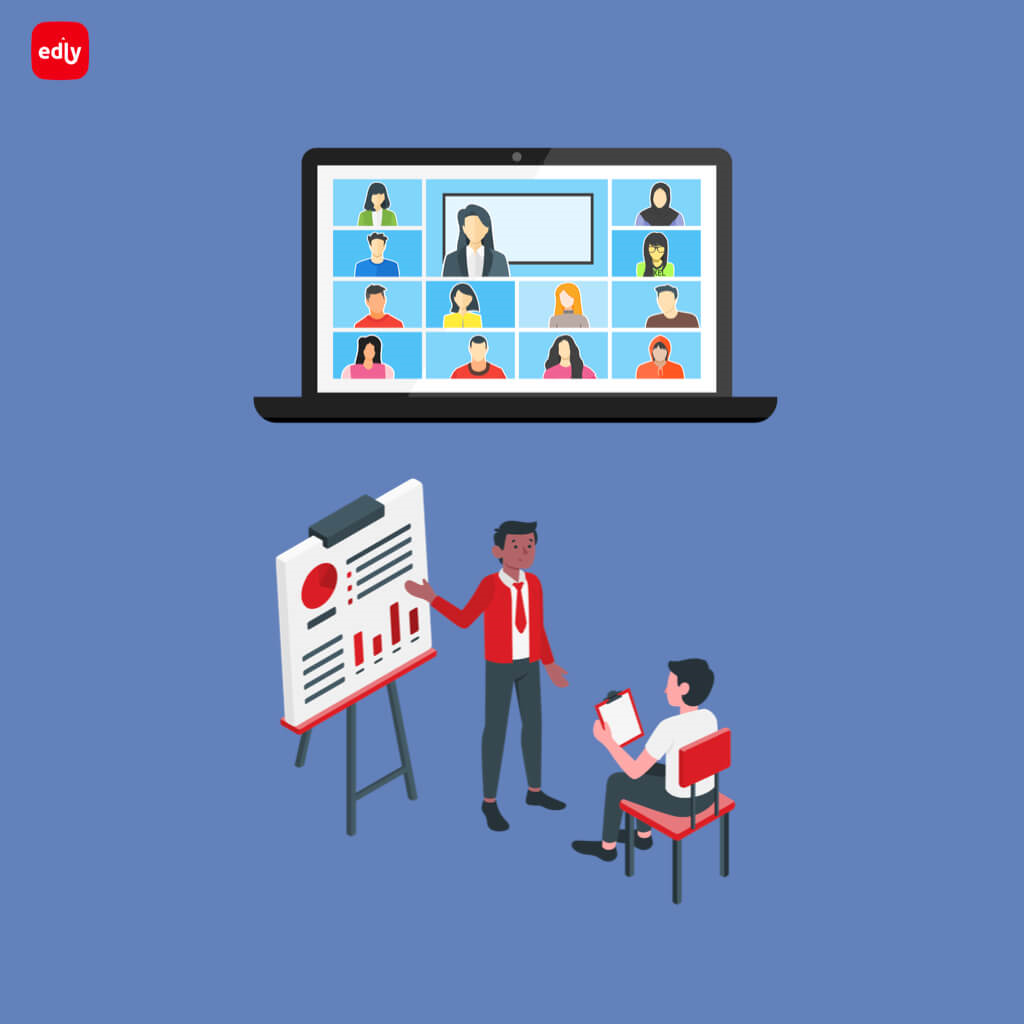 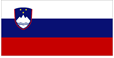 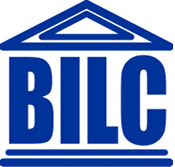 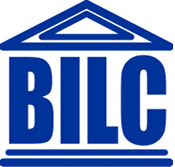 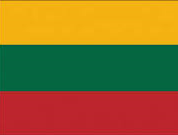 2021 BILC Conference Theme

Keeping Pace with the Times: Providing Flexible and Timely Training Solutions
2021 Professional Development Seminar Theme

Flexible Training Models: Shaping the Future Learning Journeys
What is E-Learning?
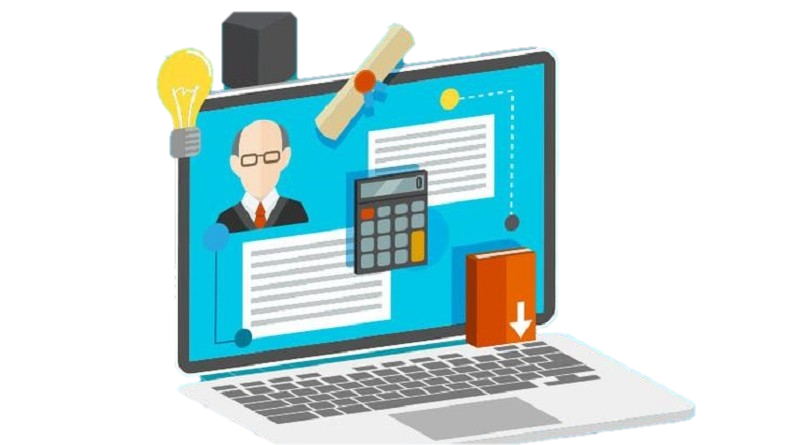 E-Learning: A learning system or program based on formal 			teaching that utilizes digital tools and electronics.
What terms do you know?
Definitions
E-Learning Terms
A. Learners engage with content and activities all at the same time; involves real time interaction with teachers and learners.
Remote learning
B. A learning method where the learners can control the amount of material they consume and the duration of time they need to learn the new information properly.
Asynchronous learning
C.  The process of teaching and learning through the use of technology, such as video conferencing  and discussion boards, to learners at different geographical locations.
Synchronous learning
Self-paced learning
D. A method of delivering content to users in small, “bite-sized”  digestible chunks of a few minutes, allowing learners to recall content more efficiently and effectively.
Micro-learning
E. Learners can access and learn content at their own time and pace; does not involve real-time interaction between teacher and learner.
CHECK YOUR ANSWERS
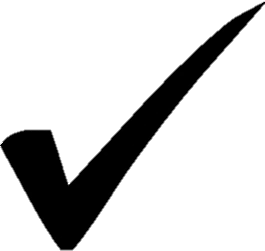 C.  The process of teaching and learning through the use of technology, such as video conferencing  and discussion boards to learners at different geographical locations.
Remote learning
E. Learners can access and learn content at their own time and pace; does not involve real-time interaction between teacher and learner.
Asynchronous learning
A. Learners engage with content and activities all at the same time; involves real time interaction with teachers and learners.
Synchronous learning
B. A learning method where the learners can control the amount of material they consume and the duration of time they need to learn the new information properly
Self-paced learning
D. A method of delivering content to users in small, “bite-sized”  digestible chunks of a few minutes, allowing learners to recall content more efficiently and effectively.
Micro-learning
Is there a difference between Hybrid and Blended Learning?
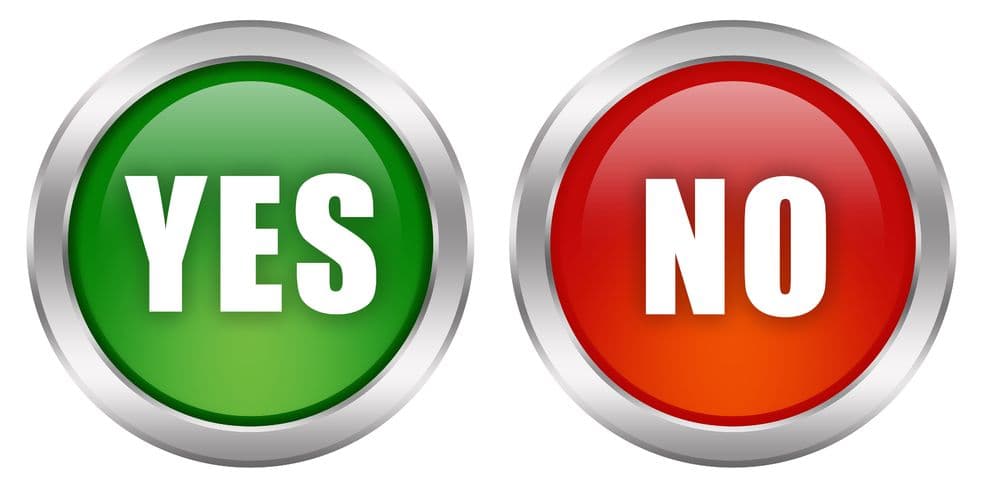 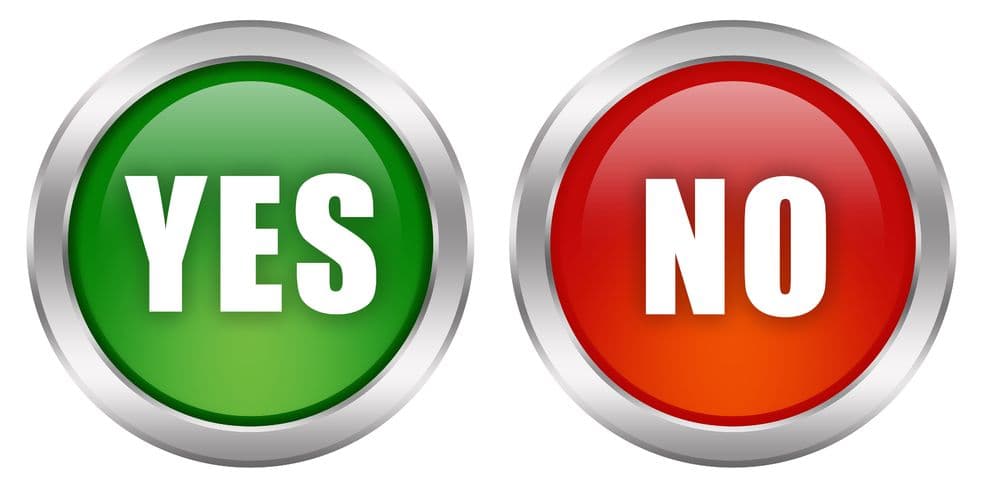 Blended Learning vs Hybrid Learning: What is the difference?
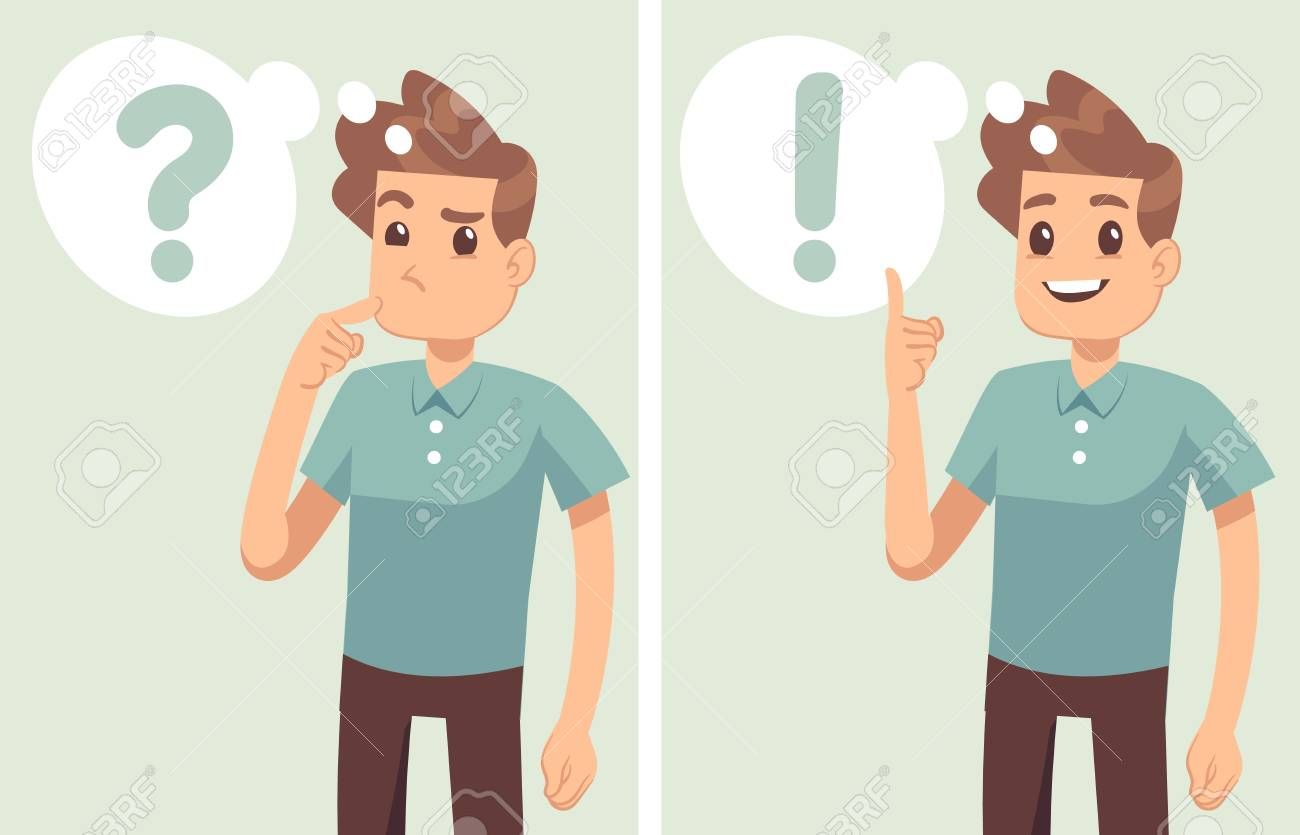 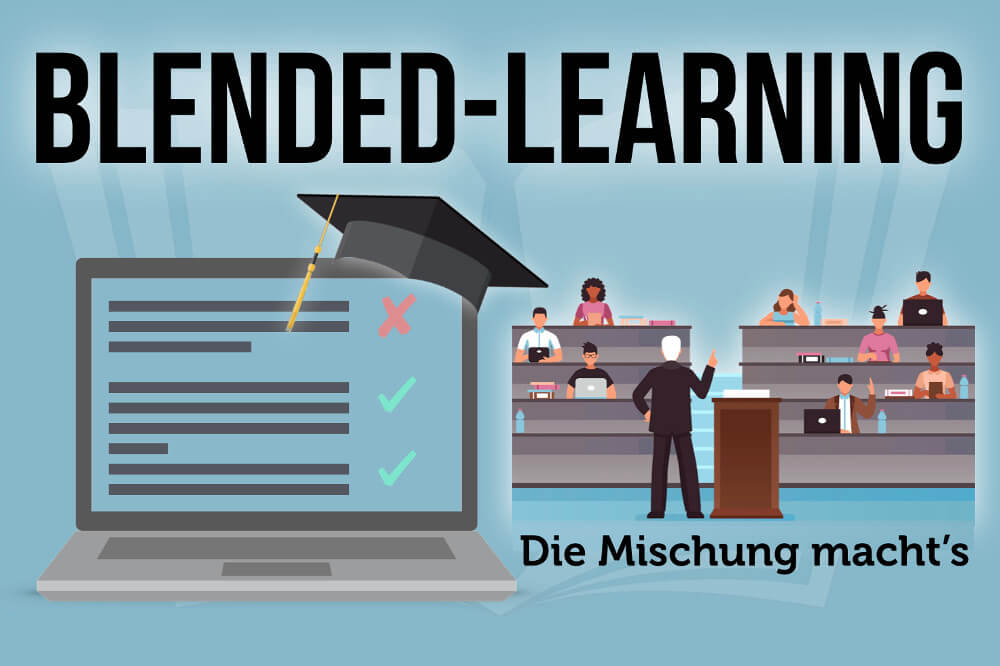 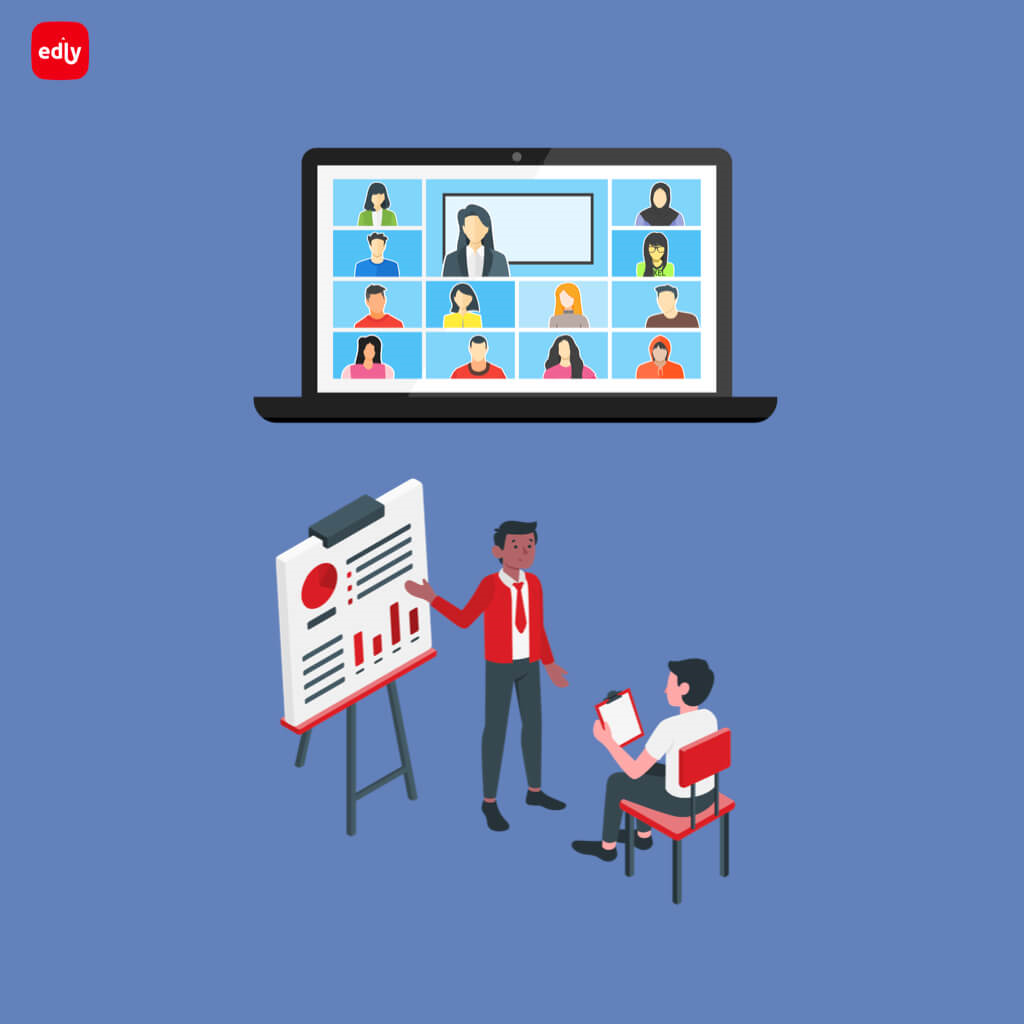 Blended Learning vs Hybrid Learning: What is the difference?
Hybrid Learning
In a hybrid learning model, learning takes place both in residence and remotely at the same time. Course material and online support are available at all times during and after the class.
Learners can choose to physically attend the classes partly or completely or follow them virtually  from any location also partly or completely.
Blended Learning
Blended learning is a combination of in-person and online instruction where learners interact with the instructor, the material, and others through both a physical classroom and an online platform.
In blended learning, online learning supplements and complements in-person learning in the classroom.
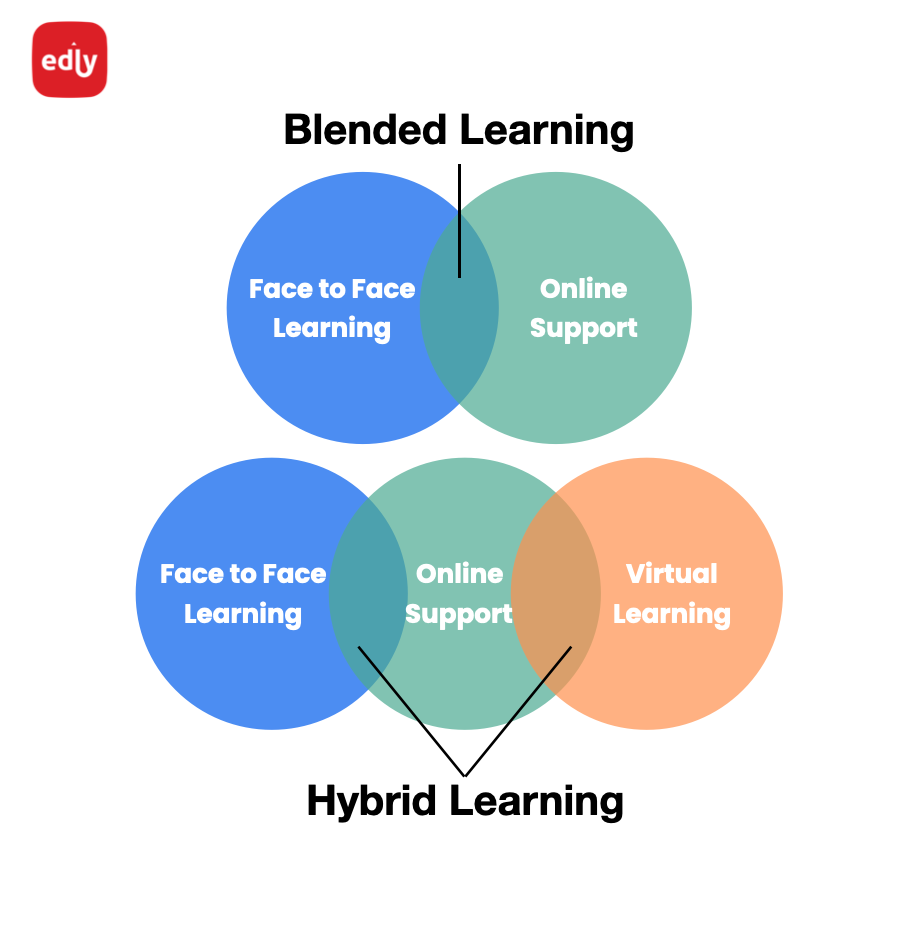 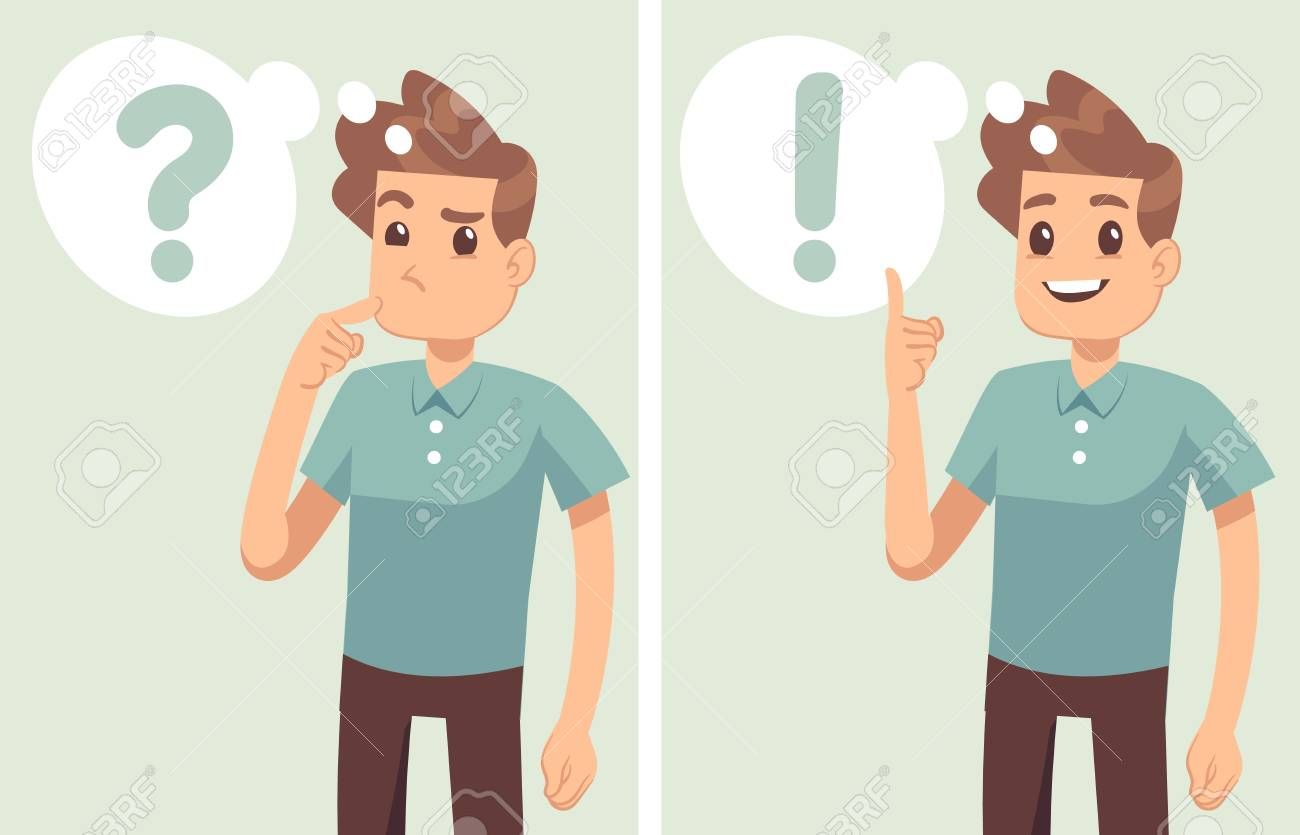 Benefits of Each Learning Model    adapted from Edly
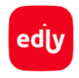 Blended Learning
Increased personalized attention is provided in-person
More interaction among the learners leading to sharing knowledge and experiences
Equal opportunities for all as everyone in the classroom gets the same attention
Hybrid Learning
Remote access to the lecture eliminates the geographical boundaries; thus, a wide audience can pick the course
 Boost students productivity by enabling students to get education in their preferred mode of learning
Saves time and energy since learners are not bound to the class in-person
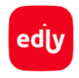 Challenges of Each Learning Model    adapted from Edly
Blended Learning
Increasing use of technology and access to the Internet may raise plagiarism and credibility issues
Work overburden on instructors as it is challenging to design a syllabus that has the perfect combination of in-person and online learning
Hybrid Learning
Collaborative assignments can become unfair when some groups are working together remotely while some are working in the classroom
Remote learners can face Internet connectivity issues and technical difficulties 
Keeping learners engaged, especially online ones, throughout the course, can be difficult
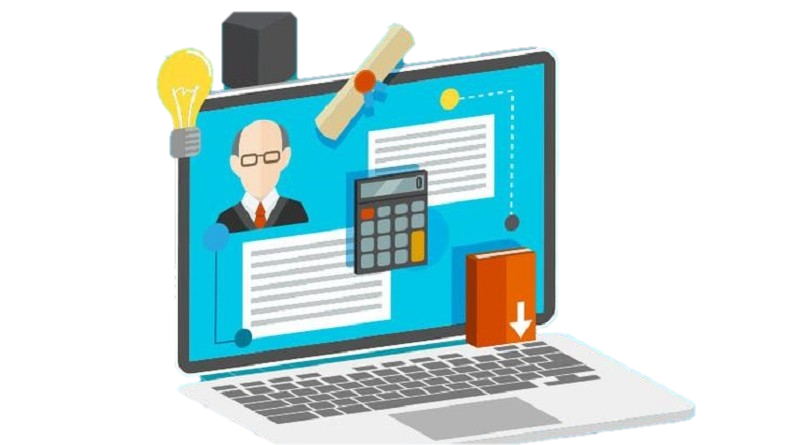 Questions?